ประกาศ องค์การบริหารส่วนตำบลแสนทอง
เรื่อง การประชาสัมพันธ์ ภาษีที่ดินและสิ่งปลูกสร้าง
และภาษีป้าย ประจำปี 2564
ภาษีป้าย
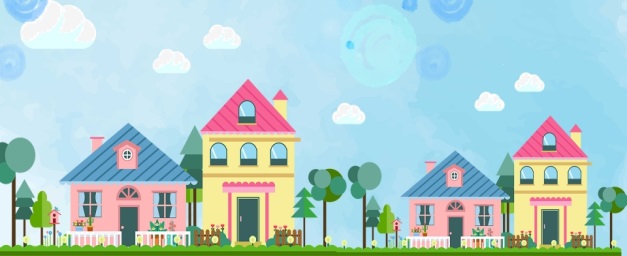 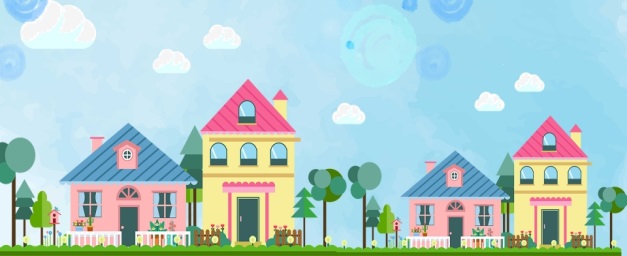 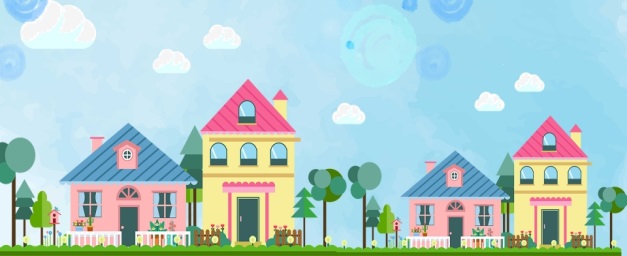 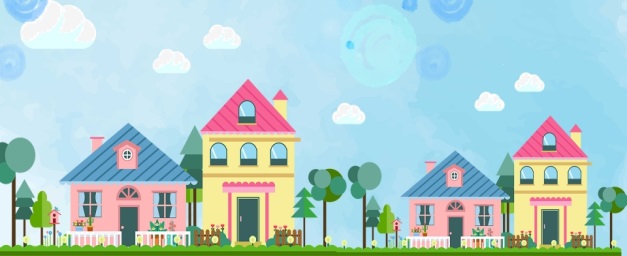 ติดต่อ กองคลัง องค์การบริหารส่วนตำบลแสนทอง  โทร 0-5479-9554